FCG Umfrage Juni/Juli 2023
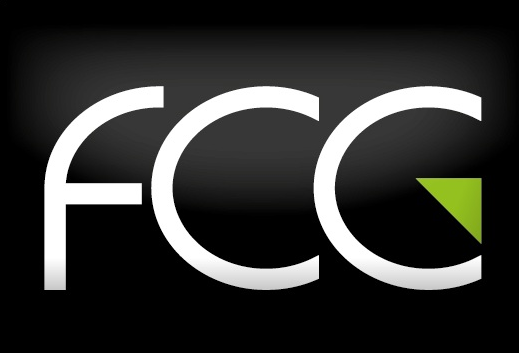 Ergebnisse
Die FCG setzt sich für die Ausweitung der Schwerarbeit ein. Findest du das richtig?
Die FCG will, dass die Steuern auf Überstunden wegfallen bzw. die Steuerfreigrenze erhöht wird. Soll der Weg für mehr Netto für die Mitarbeiter:innen fortgesetzt werden?
Du kannst von 10. bis 12. Oktober 2023 deine Personalvertretung neu wählen, auch wenn du nicht Mitglied in der Gewerkschaft bist. Wusstest du das?
Kennst du bereits die FCG Post APP, die auch im App Store verfügbar ist?
Hast du unsere Homepage www.fcgpost.at bereits einmal besucht?
Bist du mit dem Gehalts- bzw. Lohnabschluss, welcher mit Juli wirksam wird, zufrieden?
Die FCG will die Belastungen der Kolleginnen und Kollegen reduzieren. Wirst du die FCG für dieses Vorhaben unterstützen?